Direktionens Budgetforslag 2022-25
Præsentation for Byrådet og HovedMED
Dagsorden
Borgmesteren byder velkommen
Hovedpointer
Teknisk gennemgang
Nye prioriteringer
Den videre proces
Afslutning
Hovedpointer
Direktionen fremlægger hermed forslag til Budget 2022-25 på baggrund af det politiske mandat, der blev givet i proces- og tidsplanssagen fra den 14. december 2020
Der er tale om et budget i balance, der uden besparelser formår at fastholde en sikker drift, der håndterer både gamle og nye udfordringer, hvilket dog har krævet accept af en skærpet risikoprofil i vores budgetlægning og fravalget af flere gode udvidelsesforslag
Der er tale om et ambitiøst anlægsniveau, der både tager højde for den demografiske udvikling og et voksende vedligeholdelsesefterslæb, men hvor det til gengæld har været nødvendigt at nedprioritere andre gode forslag
For at finansiere et anlægsniveau, der ligger markant over målet i den økonomiske politik, anbefaler Direktionen at anvende opsparede midler på kassen, der ligger udover de 200 mio. kr. der er reserveret i henhold til den økonomiske politik
Teknisk gennemgang
Hovedoversigt, indtægter, driftsudgifter og finansiering
Budget 2022-25 - Hovedoversigt
Budget 2022-25 - Hovedoversigt
Et budget i balance set over de fire budget- og overslagsår
Overskud på den ordinære drift på 117-159 mio. kr. årligt og dermed over den økonomiske politiks målsætning om et overskud på minimum 90 mio. kr. i 2022 stigende til 120 mio. kr. i 2023 og frem
Anlægsudgifter på 110-175 mio. kr. årligt, hvilket igen ligger markant over den økonomiske politiks ambition om minimum 70 mio. kr. årligt
Et budget der fortsat håndterer de økonomiske konsekvenser af den demografiske udvikling og presset på specialområderne, men samtidig håndterer nye udfordringer som lovkravet om minimumsnormeringer på dagtilbudsområdet
Skatter, tilskud og udligning
Direktionens budgetforslag tager udgangspunkt i beslutningen fra budgetforliget for 2021, om at indkomstskattesatsen løbende skal hæves svarende til det frie lejde, som Greve Kommune har fået som følge af tab på udligningsreformen
Tabellen viser det forventede netto- provenu, som opgjort sidste år og den forventede udskrivningsprocent for at realisere dette provenu
Skatter, tilskud og udligning
Statens udmelding af de budgetgaranterede indtægter viser øgede skatteindtægter på ca. 10 mio. kr. samlet set primært som følge af øget grundskyld og øgede selskabsskatter (dog kun som resultat af udligningsordningen), mens indkomstskatterne lå lidt lavere end budgetlagt
På landsplan er særligt selskabsskatterne steget mere, end det er tilfældet for Greve, og det samlede kommunale bloktilskud bliver derfor reduceret tilsvarende, hvilket for os desværre betyder et reduceret tilskud på ca. 43 mio. kr.
Samlet set medfører de reviderede skatteskøn derfor en forværring af kommunens indtægter på ca. 33 mio. kr. i 2022
Skatter, tilskud og udligning
Bloktilskuddet udgør differencen mellem det opgjorte udgiftsbehov og de forventede indtægter fra skatter, refusioner mv. for alle kommuner samlet set
Når det forventede indtægtsniveau forøges og udgiftsbehovet forbliver uændret, medfører det derfor en reduktion i bloktilskuddet, og denne fordeles efter en generel bloktilskudsnøgle uafhængigt af fordelingen af de øgede indtægter
Skatter, tilskud og udligning
I den modsatte retning forøges bloktilskuddet med ca. 12 mio. kr. som følge af forhøjelsen af servicerammen med 1,4 mia. kr. samlet set i Økonomiaftalen fra juni 2021
Den mellemkommunale udligning er endvidere stort set uændret for Greve Kommune på trods af, at den nye befolkningsprognose særligt på børneområdet har vist en lavere stigning i antallet af børn end forudsat sidste år
Den uændrede udligning betyder derfor, at de frigjorte midler i den årlige demografiregulering kan disponeres frit
Skatter, tilskud og udligning
I Budget 2021-24 var der en stor difference mellem Greve Kommunes skøn for overførselsudgifterne de kommende år og skønnet fra KL og regeringen, som lå til grund for kommunernes bloktilskud
Det blev derfor besluttet at reservere de overskydende midler i budgettet med henblik på dels en eventuel revidering af egne skøn de kommende år og dels en eventuel regulering af bloktilskuddet igen som følge af en revidering af skønnet fra KL og regeringen
Begge dele har vist sig at være relevant og en del af midlerne udmøntes derfor nu, men det anbefales fortsat at reservere de resterende midler
Skatter, tilskud og udligning
Der reserveres fortsat ca. 16 mio. kr. i 2022 faldende til 10 mio. kr. i overslagsår
Dette skyldes primært vores eget skøn for arbejdsløshedsdagpenge, der ligger under det nationale skøn fra KL og regeringen, men midlerne skal sandsynligvis anvendes til en efterfølgende opskrivning af budgettet eller en midtvejsregulering
Driftsudgifter
Driftsudgifter
Med undtagelse af 2022 er omfanget af de tekniske rettelser begrænset til under 10 mio. kr. hvert år på trods af pres på de specialiserede områder og effekten af udbuddene på ældreområdet
Dette er primært resultatet af indarbejdelsen af en skærpet risikoprofil i budgetlægningen, der samlet set har frigjort ca. 12 mio. kr. årligt - Bemærk dog, at der er tale om en engangsproces
Dette har endvidere gjort det muligt at udarbejde et budget i balance uden reelle besparelser eller serviceforringelser – kun en enkelt forretningsmæssig investering er fremmet
Der er indarbejdet udvidelser på driften for ca. 16-18 mio. kr. årligt, men af disse udgør ca. 11 mio. kr. årligt dog genbevillingen af midler vedrørende Bedre Bemanding på ældreområdet og Generelt løft af Folkeskolen, som begge er overgået til bloktilskud – Der skal derfor afsættes et udgiftsbudget, men udgifterne modsvares af en tilsvarende forhøjelse af bloktilskuddet
Finansiering
Det ordinære driftsresultat er fornuftigt i forhold til målsætningerne i kommunens økonomisk politik, men vi er stadig udfordret på finansiering i forhold til de udfordringer, der er på anlægsområdet som følge af både vedligeholdelsesefterslæb og det demografiske pres
En del af anlægsudgifterne særligt i 2022 vedrører projekter, der er blevet forskudt fra 2021, og som derfor allerede er finansieret, men herudover foreslår Direktionen, at der i budgetperioden disponeres ca. 70 mio. kr. af de opsparede midler i kassen, der ikke er reserveret til andre formål
Der er alene tale om en disponering af midler, der ligger udover den reserve på 200 mio. kr. i gennemsnitlig likviditet, som er fastsat i den økonomiske politik
Finansiering
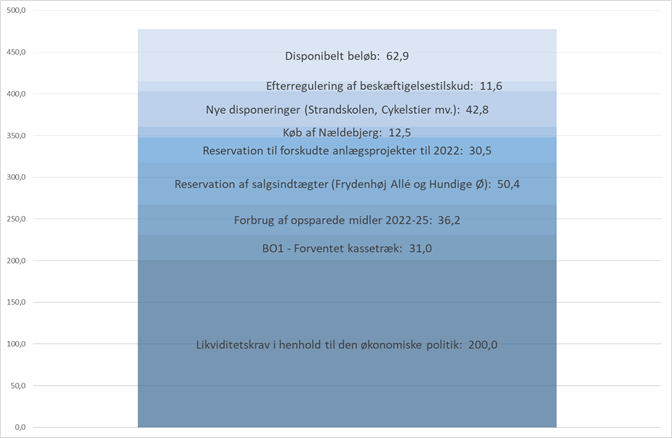 Andelen af de opsparede midler på kassen, der ikke er disponeret er opgjort til 62,9 mio. kr.
Dertil kommer frigjorte midler som følge af den statslige kompensation for Covid-19 på 7,7 mio. kr.
Rammeoverholdelse
Direktionens budgetforslag ligger på driften godt 10 mio. kr. over kommunens tekniske andel af servicerammen opgjort af KL
Omvendt ligger anlægsudgifterne i 2022 godt 20 mio. kr. lavere end kommunens bloktilskudsandel af den samlede anlægsramme
Sanktionslovgivningen træder først i kraft, såfremt kommunerne samlet set overbudgetterer i forhold til hver af de to rammer
De seneste par år har der primært været ”kamp” om anlægsrammen og det vurderes derfor realistisk at Greve Kommune kan undgå sanktioner, da der samlet set budgetlægges under de to rammer
Nye prioriteringer
Gennemgang af udvidelsesforslag og bruttoanlægsforslag
Udvidelsesforslag (drift)
Udvidelsesforslag (drift)
Udvidelsesforslag (drift)
Bruttoanlægsforslag
Bruttoanlægsforslag
Bruttoanlægsforslagene ligger udover, hvad der allerede er politisk vedtaget i tidligere års budgetforslag eller i særskilte sager
Direktionen har valgt at prioritere anlægsprojekter, der vurderes nødvendige i forhold til at imødekomme det demografiske pres i form af nye plejehjem og daginstitutioner samt kommunens vedligeholdelsesefterslæb – Anlægsmidler vedrørende disse udfordringer udgør 453 mio. kr. i Direktionens budgetforslag svarende til ca. 75 pct. af de samlede anlægsudgifter i budgetperioden
Direktionen har på den baggrund til gengæld valgt ikke at prioritere midler til nye cykelstier, mens projektet vedrørende boliger til udsatte unge foreslås rykket til 2026 med henblik på at afvente det nødvendige lovgrundlag – Det har endvidere ikke været muligt at afsætte alle midlerne anbefalet i bygningsanalysen
Den videre proces
Tidsplan, høringer, materiale og understøttelse
Tidsplan
Materiale
Den 11. august vil Direktionens Budgetforslag 2022-25 blive sendt i høring, og de enkelte partier vil endvidere få tilsendt et ”tomt” forhandlerark 
I forhandlerarket vil alle politisk bestilte udvidelses- og bruttoanlægsforslag fremgå – også de forslag, som Direktionen ikke har haft mulighed for at prioritere i sit forslag
I forhandlerarket vil det endvidere være muligt at tilvælge effektiviserings- og besparelsesforslag ud fra et katalog bestående af de forslag, der indgik i Direktionens budgetforslag fra sidste år
Alt uddybende budgetmateriale herunder beskrivelserne af de enkelte tekniske rettelser, udvidelsesforsalg, effektiviserings- og besparelsesforslag vil blive lagt i et særskilt punkt i FirstAgenda parallelt med processen de seneste par år
Understøttelse
De enkelte partier bedes senest fredag den 13. august give en melding til Lasse (lae@greve.dk) på, hvorvidt de forud for budgetforhandlingerne ønsker en teknisk gennemgang af forhandlerarket – Dette vil vi gerne anbefale særligt med henblik på en forståelse af finansieringssiden
Tilsvarende bedes partier, der ikke er med i et eventuelt budgetforlig senest fredag den 10. september give en melding til Lasse på, hvorvidt de ønsker teknisk understøttelse i udarbejdelsen af et alternativt budgetforslag frem mod fristen den 20. september
Usikkerheder
Der kan stadig forekomme enkelte småjusteringer af de enkelte tekniske rettelser mv. frem mod de endelige budgetforhandlinger, men disse vil blive gennemgået af administrationen forud for forhandlingerne parallelt med processen de seneste år
En større ændring af rammevilkårene kan være, hvis Greve Kommune får tildelt midler fra tilskuds- og lånepuljerne, hvor der først forventes en tilbagemelding ultimo august – Administrationen vil ligeledes redegøre for dette forud for forhandlingerne, hvor Direktionen også vil komme med forslag til udmøntning
Der skal endvidere ansøges om at hæve skatterne som følge af tabet på udligningsreformen, men her er der alene tale om formalia
Afslutning
Spørgsmål og kommentarer